Сообщающиеся сосуды
7 класс
Учитель физики Климутина Н.Ю.
МКОУ «Первомайская СОШ»  Ясногорского района Тульской области
Цель урока:
продолжить формирование понятия давления жидкости на дно сосуда и изучение закона Паскаля на примере однородных и разнородных жидкостей в сообщающихся сосудах
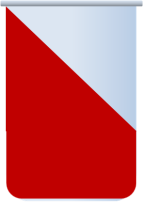 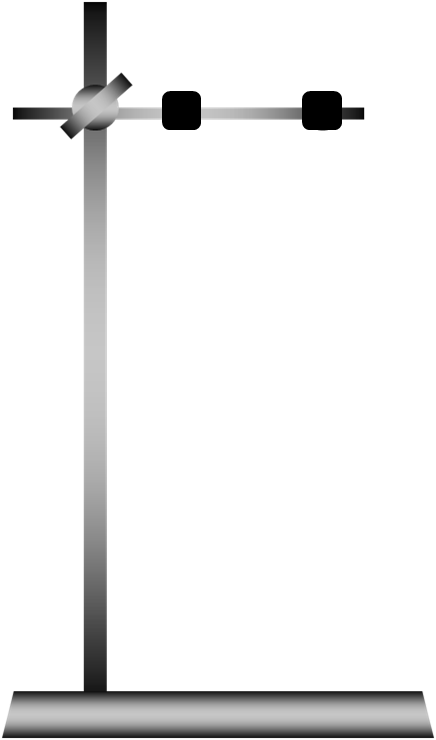 Сообщающиеся сосуды – это сосуды соединенные между собой в нижней части
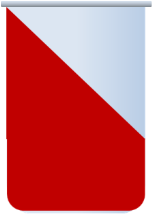 В сообщающихся сосудах любой формы и сечения поверхности однородной жидкости устанавливаются на одном уровне.
В сообщающихся сосудах любой формы и сечения уровень жидкости будет одинаков.
В сообщающихся сосудах в разном положении уровень жидкости будет одинаков.